Первичные средства пожаротушения. Рекомендации по эксплуатации
Пожарный кран
Пожарные краны внутреннего противопожарного водопровода должны быть укомплектованы рукавами и стволами. Пожарный рукав должен быть присоединен к крану и стволу. Необходимо не реже одного раза в год производить перекатку рукавов на новую скатку.
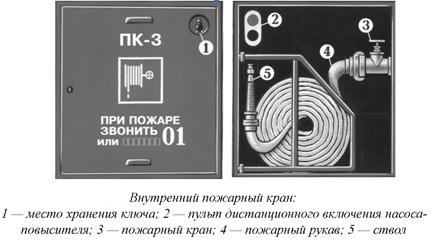 2
Огнетушители углекислотные
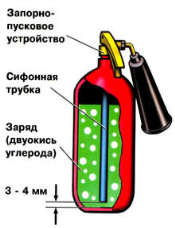 Правила применения углекислотных огнетушителей.
Не допускается:
- применение огнетушителей имеющих повреждения (вмятины, орешины и пр.);
- применение непроверенных огнетушителей (не имеющих паспорта завода-изготовителя и пломбы);
- бросать огнетушители;
- хранить огнетушители без специальных подставок или креплений;
- хранить огнетушители вблизи отопительных приборов.
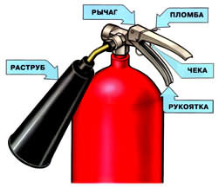 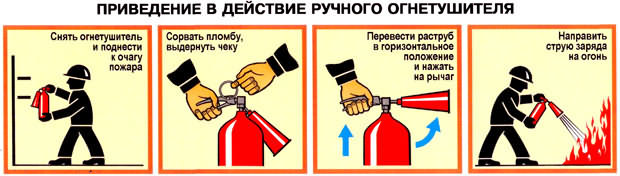 Ни в коем случае нельзя держать раструб углекислотного огнетушителя незащищенной, голой рукой – углекислотный снег имеет очень низкую температуру и это может стать причиной сильного обморожения рук.
3
Огнетушители порошковые
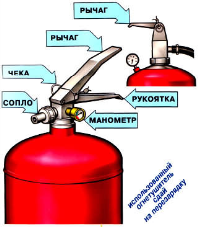 Порядок приведения огнетушителя в действие:
- убедиться, что огнетушитель заряжен (посмотреть на датчик давления);
- сорвать пломбу, выдернуть чеку;
- направить огнетушитель на очаг пожара, нажать рычаг вниз;
- тушение производить с наветренной стороны;
- допускается многократное открытие и закрытие выпускного клапана при тушении пожара.
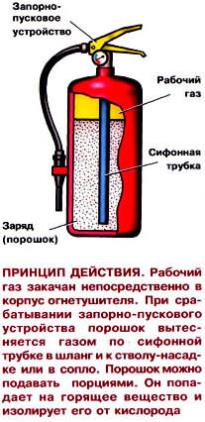 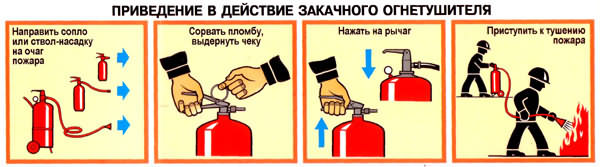 Размещение первичных средств пожаротушения.
Огнетушители должны располагаться так, чтобы основные надписи и пиктограммы, показывающие порядок приведения их в действие, были хорошо видны и обращены наружу или в сторону наиболее вероятного подхода к ним.
4
Первичные средства пожаротушения
5
Порошковый огнетушитель
Указанный огнетушитель прошел техническое обслуживание, содержится надлежащим образом, имеет маркировку о прохождении технического обслуживания, учетный инвентарный номер
Работоспособность огнетушителя  подтверждена
 паспортом завода-изготовителя на корпусе. Давление в пусковом баллоне в зеленом секторе говорит о готовности к эксплуатации.
6
Примеры нарушения правил эксплуатации первичных средств пожаротушения
Указанный огнетушитель не прошел техническое обслуживание, содержится не надлежащим образом
Работоспособность подобного огнетушителя  вызывает сомнения.
Ящик с песком имеется. Нет надписи, крышки.
7
Примеры нарушения правил эксплуатации первичных средств пожаротушения
этот пример показывает как нельзя эксплуатировать огнетушители : раструбы ломаются, огнетушитель приходит в негодность
Имеется специальный подвес. Почему же огнетушитель стоит на полу?
8
Примеры нарушения правил эксплуатации первичных средств пожаротушения
Это пример правильной установки огнетушителя на специальном подвесе
этот огнетушитель использовать невозможно, да и использование пожарного крана под вопросом ! Огнет. Должны подвешены на кронштейнах
9
Примеры нарушения правил эксплуатации первичных средств пожаротушения
Данный пожарный шкаф обеспечивает вентиляцию находящегося в нем пожарного рукава, но не дает возможности его визуального осмотра
Доступ к пожарному крану затруднен
10
Примеры нарушения правил эксплуатации первичных средств пожаротушения
Однако стекло разбито и пожарный шкаф разрушен
Казалось бы все хорошо.
11
Примеры нарушения правил эксплуатации первичных средств пожаротушения
Не каждый дотянется !
Да и рукав не подсоединен !
шкаф пожарного крана установлен неверно. Должен быть на высоте 1,5 м от уровня пола.
12
Примеры нарушения правил эксплуатации первичных средств пожаротушения
Рукав пожарного крана должен быть подсоединен к полугайке пожарного крана. Труба , на которой установлен пожарный кран, должна быть стальной
шкаф есть. А где же кран ?
13
Примеры нарушения правил эксплуатации первичных средств пожаротушения
Но и ломами , топорами, конусными ведрами.
При наличии на пожарных щитах ведер в теплое время года рядом должна быть 200 литровая бочка с водой.
пожарные щиты комплектуются не только баграми
14
Примеры нарушения правил эксплуатации первичных средств пожаротушения
Это пожарный пост. Укомплектован в соответствии с нормами комплектации. В ящике песок. Но где же лопата? И завален мусором.
В данном случае щит укомплектован, и огнетушитель не под прямыми лучами. Но где же бочка с водой ?
15
Примеры нарушения правил эксплуатации первичных средств пожаротушения
Нужен хотя бы совок
Ящик с песком без лопаты бесполезен
16
Эксплуатация первичных средств пожаротушения
Конечно можно и так. Но зачем?
Этот кронштейн предназначен для огнетушителя большей емкости.
Можно установить огнетушитель так
17
Использование первичных средств пожаротушения
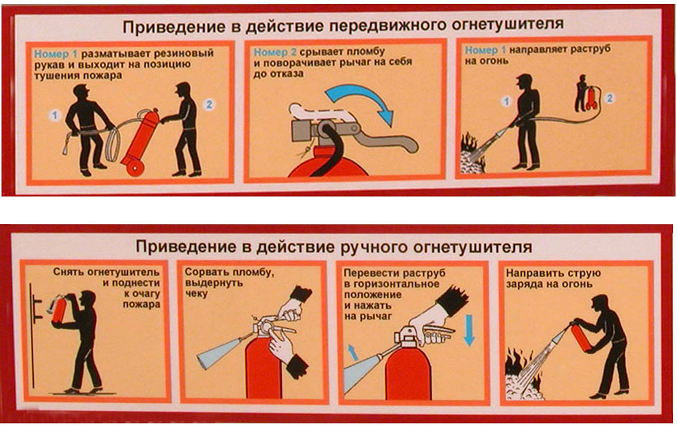 Парковка транспортных средств на территории должна производиться в соответствии с планом размещения транспортных средств
Подключение светильника выполнено с помощью скрутки
18
Применение огнетушителей
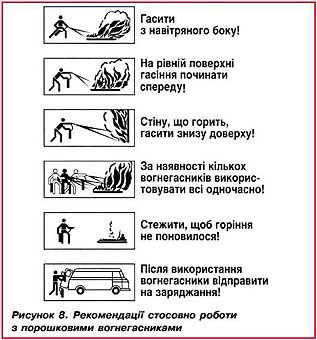 Разлив масла возле электрощита
Одна ступенька  не разрешается – нужен пандус
19